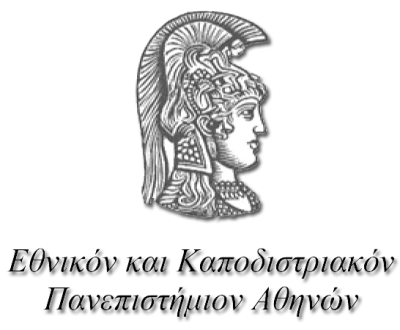 Εκπαιδευτικός σχεδιασμός και υλοποίηση περιβαλλόντων e-μάθησης

ΜΕΛΕΤΗ ΠΕΡΙΠΤΩΣΗΣ
ΕΦΑΡΜΟΓΗ ΜΙΚΤΗΣ ΜΑΘΗΣΗΣ
ΜΕΛΕΤΗ ΠΕΡΙΠΤΩΣΗΣ
ΕΦΑΡΜΟΓΗ	ΜΙΚΤΗΣ
ΤΡΙΤΟΒΑΘΜΙΑ ΕΚΠΑΙΔΕΥΣΗ
ΜΑΘΗΣΗΣ
ΣΤΗΝ
ΤΜΗΜΑ ΜΟΡΙΑΚΗΣ ΒΙΟΛΟΓΙΑΣ & ΓΕΝΕΤΙΚΗΣ

Γ΄ΕΤΟΣ ΣΠΟΥΔΩΝ
ΜΙΚΤΗ ΜΑΘΗΣΗ  (BLENDED LEARNING)
ΛΟΓΟΙ ΕΠΙΛΟΓΗΣ ΜΙΚΤΗΣ ΜΑΘΗΣΗΣ:

Ευελιξία στη μάθηση
Έμφαση στην αυτονομία στη μάθηση
Εξοικείωση με τεχνολογικά μέσα και εφαρμογές
Η μάθηση διαφοροποιείται
Αλληλεπίδραση μεταξύ φοιτητών μεταξύ τους και
αλληλεπίδραση με τον διδάσκων
Ευκολότερη επίλυση αποριών
1. ΠΕΡΙΓΡΑΦΗ ΠΕΡΙΠΤΩΣΗΣ  (SITUATION) I
O Τίτλος μικτής διδακτικής προσέγγισης:
Εκμάθηση γλώσσας προγραμματισμού
O Γνωστικό αντικείμενο: Βιοπληροφορική
O Ενότητα: Τελευταία ενότητα μαθήματος:  Συνδυασμός	γνώσεων-Ολοκληρώμενη  εκμάθηση γλώσσας
O Χρονική διάρκεια: 4 ακαδημαϊκές ώρες  παραδοσιακής διδασκαλίας (face to face) & 2  εβδομάδες εργασίας από απόσταση (e-  learning)
1. ΠΕΡΙΓΡΑΦΗ ΠΕΡΙΠΤΩΣΗΣ  (SITUATION) II
O Σκοπός μαθήματος: Η εξοικείωση με τους  αλγορίθμους και η εκμάθηση της γλώσσας  προγραμματισμού Perl
O Παιδαγωγικοί στόχοι μαθήματος: Οι φοιτητές να  ανακαλύπτουν μόνοι τους τη γνώση και με τη  βοήθεια των συμφοιτητών τους να τη  συνοικοδομούν-Αλληλεπίδραση&Συνεργασία
O Τεχνολογικοί στόχοι μαθήματος: Οι φοιτητές να  (συν)οικοδομήσουν τη γνώση με τη βοήθεια  ηλεκτρονικών εφαρμογών και μέσων
2. ΠΕΡΙΓΡΑΦΗ ΕΦΑΡΜΟΓΗΣ  ΜΙΚΤΗΣ ΜΑΘΗΣΗΣ  (INTERVENTION) I
Face to face διδασκαλία:
O Ο καθηγητής εξηγεί στους φοιτητές πως σε ορισμένα προβλήματα  θα κληθούν ως ερευνητές να αναζητήσουν τη κατάλληλη  πρωτεϊνική αλληλουχία σε κάποια βάση δεδομένων προκειμένου  να επιλύσουν το πρόβλημα-πείραμα τους.
O Επίλυση αποριών των φοιτητών και καταγραφή σημειώσεων
O Χρήση βιντεοπροβολέα με εικόνες καθ’όλη τη διάρκεια των
ακαδημαϊκών ωρών
O Με τη βοήθεια κάμερας ενσωματωμένης στην αίθουσα οι δύο  συναντήσεις των δύο ακαδημαϊκών ωρών καταγράφονται, ώστε  να υπάρχει η δυνατότητα ανάρτησης τους στη πλaτφόρμα e-class.
2. ΠΕΡΙΓΡΑΦΗ ΕΦΑΡΜΟΓΗΣ  ΜΙΚΤΗΣ ΜΑΘΗΣΗΣ  (INTERVENTION) II
O Ο καθηγητής στη face to face διδασκαλία:
Αναλύει ξανά το τρόπο επίλυσης του προβλήματος
Αναλύει τις πηγές για την εύρεση τη σωστής βάσης δεδομένων
Εξηγεί στους φοιτητές την εργασία που τους έχει αναθέσει με  σκοπό να κάνουν εξάσκηση σε όσα συζητήθηκαν για την  αναζήτηση σε βάση δεδομένων.
O Θέμα εργασίας για εξάσκηση: Αναζήτηση της μεγαλύτερης  ελληνικής λέξης στη βάση δεδομένων των πρωτεϊνών του  ανθρώπου
2. ΠΕΡΙΓΡΑΦΗ ΕΦΑΡΜΟΓΗΣ ΜΙΚΤΗΣ  ΜΑΘΗΣΗΣ (INTERVENTION) III
O Επεξήγηση θέματος εργασίας:
Το πρόγραμμα που θα κατασκεύαζαν οι φοιτητές θα  έπρεπε να μπορεί να «διαβάσει» αρχεία με την μορφή  των βάσεων δεδομένων. Επειδή ο όγκος των δεδομένων  σε τέτοιες βάσεις είναι τεράστιος, θα έπρεπε η διαδικασία να είναι αυτοματοποιημένη.
Συνεπώς οι φοιτητές δεν θα δοκίμαζαν λέξεις της          ελληνικής γλώσσας, αλλά θα έπρεπε να αντιπαραβάλουν  ένα ολόκληρο λεξικό με την βάση δεδομένων. Όμως  επειδή αυτά τα δύο δεν είναι όμοια σε μορφή μεταξύ  τους, το πρόγραμμα θα έπρεπε να μετατρέψει τις λέξεις  στη μορφή των βάσεων, δηλαδή σε κεφαλαία λατινικά.
2. ΠΕΡΙΓΡΑΦΗ ΕΦΑΡΜΟΓΗΣ  ΜΙΚΤΗΣ ΜΑΘΗΣΗΣ  (INTERVENTION) IV
Κατ’οικον εργασία-e-learning:
O Στους	φοιτητές	δίνονται	δύο	εβδομάδες	για να  ασχοληθούν με την εργασία που τους ανατέθηκε.
O Εργάζονται ατομικά αλλά και ομάδικά.
O Στο e-class υπάρχει διαθέσιμο το μάθημα της  Βιοπληροφορικής.    Εκεί    θα    βρούν    αρχείο με σημειώσεις της θεωρίας, επεξηγηματικά βίντεο,  καταγεγραμμένες τις face to face συναντήσεις,  ένα  πρότυπο  πρόγραμμα,  ένα  λεξικό  και τμήμα
 της βάσης δεδομένων.
2. ΠΕΡΙΓΡΑΦΗ ΕΦΑΡΜΟΓΗΣ ΜΙΚΤΗΣ  ΜΑΘΗΣΗΣ (INTERVENTION) V
O Στο e-class υπάρχει η δυνατότητα αναρτήσεων  απόψεων και προβληματισμών από τους φοιτητές σε  φόρουμ δημόσια.
O Υπάρχει η δυνατότητα επίσης να δημιουργήσουν  συγκεκριμένες κοινότητες για συζήτηση ή ανάρτηση  χρήσιμων ορισμών/εννοιών, τα γνωστά wikis.
Οι τηλεδιασκέψεις πραγματοποιούνται προς επίλυση αποριών και  βοήθεια από το καθηγητή. Οι ώρες και οι  ημερομηνίες αυτών αναρτώνται στο e-class.
2. ΠΕΡΙΓΡΑΦΗ ΕΦΑΡΜΟΓΗΣ ΜΙΚΤΗΣ  ΜΑΘΗΣΗΣ (INTERVENTION) VI
O Σε αρχείο στο e-class υπάρχουν ηλεκτρονικά  tests για περαιτέρω εξάσκηση και άμεση  ανατροφοδότηση.
O Οι φοιτητές παροτρύνονται να συνεργάζονται μεταξύ τους με συμμετοχή στα forums, στο chat  του BigBlueButton και μέσω συζητήσεων στο  Skype.
3.ΑΠΟΤΕΛΕΣΜΑΤΑ ΜΙΚΤΗΣ  ΜΑΘΗΣΗΣ (RESULTS)
O Ενεργή συμμετοχή σε συζητήσεις
O Αυτόνομη μάθηση
O Συνεργασία-Αλληλοβοήθεια
O Αλληλεπίδραση με τεχνολογικά μέσα
O Ενδιαφέρον για το μάθημα
O Εξοικονόμηση χρόνου
4. ΣΥΜΠΕΡΑΣΜΑΤΑ (LESSONS  LEARNED)
O Η μικτή μάθηση συνδυάζει εποικοδομητικά  δύο τρόπους διδασκαλίας
O Το ενδιαφέρον των μαθητών είναι πιο έντονο
O Αξιοποίηση της τεχνολογία με μέτρο
O Αξιόλογη διδακτική προσέγγιση, η οποία  καλύπτει πολλές μαθησιακές ανάγκες